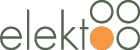 Risco de ContraparteVisão de uma Instituição Financeira
12/dez/2018
1
EMPRESA
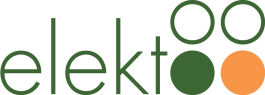 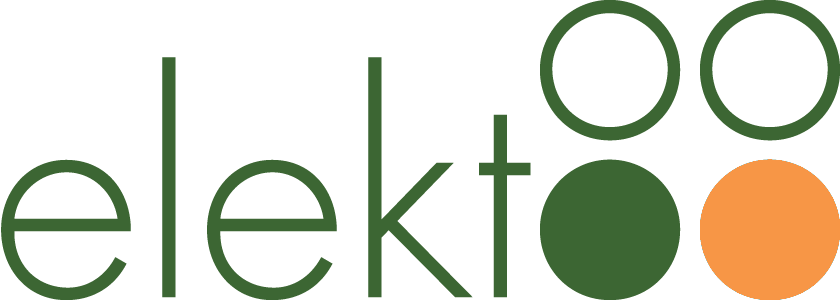 DESENVOLVIMENTO DE PRODUTOS PARA CONTROLES GERENCIAIS
CONSULTORIA
ESTRUTURAÇÃO/RE-ESTRUTURAÇÃO NAS ÁREAS DE APREÇAMENTO E RISCO DE MERCADO
SOFTWARES EM FINANÇAS
ESTRUTURA SOCIETÁRIA
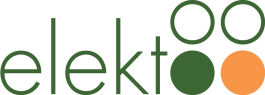 Empresa Limitada
Formação Acadêmica em Ciências Exatas e Humanas;
 22 anos de atuação  em Risco de Mercado;
 Trabalhos em Empresas consolidadas no segmento de Risco de Mercado, apreçamento de ativos e desenvolvimento de softwares;
 Qualificação técnica para desenvolvimento de software estruturado em finanças para atender a demanda do mercado;
 Alto grau de comprometimento com o cliente.
Estrutura 
Societária
Perfil Sócios
Sócios Fundadores
João Paulo Gonçalves Negri
Responsável pela Equipe de Desenvolvimento de softwares e pelos Produtos
Bruno Canettieri
Desenvolvimento de softwares e Produtos
Victor Hugo Pafume
Responsável Comercial e Relacionamento com clientes
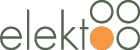 RISCO DE CONTRAPARTE
Ciclo de Negócio
Definição Perfil do Cliente
Cadastro e Habilitação de Conta do Cliente
Questionário Suitability
Análise do Cliente
Cliente
Cálculo e Reporting Diário de:
Mtm
Consumo de Margem
Risco Fracionário
Definição dos derivativos e volume que desejam ser operados pelo cliente
Chamada de margem Inicial ou Adicional
Cálculo da Chamada de Margem Inicial ou Adicional
(Risco Fracionário)
Análise Constante da Carteira Atual do Cliente
Valuation Tempestiva das Garantias Aceitas
Análise e Aprovação de Crédito e das Garantias
Análise e Aprovação pelo Departamento Jurídico
Contrato Geral de Derivativos
Auditoria e Controles Internos
4
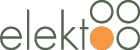 RISCO DE CONTRAPARTE
Instituição Financeira: oferece serviço aos seus clientes. 

Operações Financeiras: Entre os serviços oferecidos, permitir ao cliente realizar operações financeiras:

Compra e venda no mercado de ações,
Compra e venda no mercado de moedas (câmbio),
Compra e venda no mercado de futuros (juros, câmbio, índices e mercadorias),
Compra e venda no mercado de opções (vanilla em geral),
Títulos públicos e títulos privados,
Swaps, NDFs, Opções exóticas, CDS,
...

Tipos de clientes da Instituição Financeira: pessoa física, ou pessoa jurídica (financeira ou não-financeira).
5
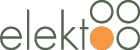 RISCO DE CONTRAPARTE
APETITE AO RISCO, CGD, LIMITE DE CRÉDITO
Definição do apetite ao risco do cliente (Suitability): conservador, moderado ou agressivo. O perfil do cliente é definido por questionário respondido. Questionário, usualmente, é disponibilizado na página da Instituição Financeira em sua área de acesso aos investimentos através de aplicações financeiras.

Contrato Geral de Derivativos: atualmente, a Instituição Financeira e o cliente assinam o Contrato Geral de Derivativos (CGD) seguindo a linha definida pela ISDA (Associação Internacional de Swaps e Derivativos). Em geral o CGD prevê, em suas cláusulas:

Acordo de compensação,
Liquidação antecipada da operação.

Definição de Limite de Crédito (Margem Inicial): a Instituição Financeira irá definir um limite de crédito para que o cliente possa realizar suas operações financeiras. O limite de crédito estabelecido ao cliente pelo Banco será de acordo com as garantias disponibilizadas pelo cliente junto à Instituição Financeira.

Realização de operações financeiras pelo cliente: o cliente realiza as operações financeiras junto à Instituição Financeira.
6
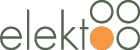 RISCO DE CONTRAPARTE
RISCO FRACIONÁRIO E GARANTIAS
Risco de contraparte: é definido como o risco de não pagamento existente enquanto as operações financeiras com derivativos transacionadas pelo cliente através da Instituição Financeira não são liquidadas. Sobre o risco de contraparte:

Segue metodologia própria da Instituição Financeira denominada, em algumas Instituições, risco fracionário. O risco fracionário é calculado, diariamente, com base nas operações financeiras com derivativos, em aberto, do cliente na Instituição. A metodologia para o risco fracionário, usualmente, utiliza:
Cenários de stress, envolvendo a área econômica, de tesouraria e de risco da Instituição,
Cenários de mercado, em geral, simulação sobre todos os cenários divulgados por Bolsa de Valores,
Métricas de risco – VaR Histórico, Simulação de Monte Carlo,
Ao término do dia:
Realiza-se a marcação a mercado das operações com derivativos, em aberto, da contraparte. Caso os valores apurados sejam desfavoráveis a contraparte, haverá o consumo equivalente das garantias oferecidas pelo cliente, caso contrário, haverá um depósito de garantia, em favor do cliente, realizado pela Instituição Financeira,
Um novo risco fracionário é apurado com base nas posições em aberto. Caso as garantias oferecidas pelo cliente não sejam suficientes, nova chamada de margem é feita ao cliente que deve depositar novas garantias junto à Instituição Financeira. Caso o cliente não deposite nova margem, a posição é liquidada.
7
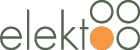 RISCO DE CONTRAPARTE
Cenários de Stress
Cenários Extremos, mas ainda factíveis
Cuidado com Correlações Históricas!
É em situações extremas que uma Clearing mostra-se valiosa, ao impedir o Risco Sistêmico
Risk is overrated. Ruin is underrated.
8
[Speaker Notes: “Risk is overrated. Ruin is underrated.” – Ravi Jain, endossado por Nassin Nicholas Taleb]
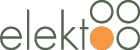 RISCO DE CONTRAPARTE
RISCO FRACIONÁRIO E GARANTIAS
Garantias sobre a margem: conforme observado no slide anterior, um novo risco fracionário é calculado diariamente, recalculando dessa forma a margem que deve ser depositada em garantia. Todavia, as garantias também devem ser reavaliadas, periodicamente, em função:
De sua liquidez,
De seu valor de marcado,
Carta de fiança,
...
9
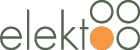 RISCO DE CONTRAPARTE
INFRAESTRUTURA E TECNOLOGIA
Definição Perfil do Cliente
Cadastro e Habilitação de Conta do Cliente
Questionário Suitability
Análise do Cliente
Cliente
Cálculo e Reporting Diário de:
Mtm
Consumo de Margem
Risco Fracionário
Definição dos derivativos e volume que desejam ser operados pelo cliente
Chamada de margem Inicial ou Adicional
Cálculo da Chamada de Margem Inicial ou Adicional
(Risco Fracionário)
Análise Constante da Carteira Atual do Cliente
Valuation Tempestiva das Garantias Aceitas
Análise e Aprovação de Crédito e das Garantias
Análise e Aprovação pelo Departamento Jurídico
Contrato Geral de Derivativos
Auditoria e Controles Internos
10
RISCO DE CONTRAPARTE
INFRAESTRUTURA E TECNOLOGIA
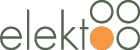 Infraestrutura necessária está dentro de um processo dinâmico que envolve:
Análise de situação cadastral do cliente,
Análise contínua dos anseios e desejos do cliente.
Perfil do cliente,
Modelo de negócio adotado pelo cliente,
Análise dos derivativos que o cliente deseja operar. Regras existentes e novas regras necessárias para satisfazer a necessidade do cliente.
Revisão dos atuais produtos,
Criação de novos produtos,
Análise jurídica,
Elaboração de contrato, prazo, termos de acordo de compensação, termos de liquidação antecipada, ...
Análise de crédito e de garantias,
Revisão de crédito,
Reavaliação de garantias,
Análise de métricas de risco, marcação a mercado e reporting,
Cadeias de aprovação de todas as fases do processo,
Risco operacional de falha em quaisquer etapas do processo,
Controles internos.
11
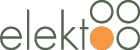 RISCO DE CONTRAPARTE
INFRAESTRUTURA E TECNOLOGIA
Tecnologia como:
Responsável pela estruturação do processo em sistemas estruturados,
Mitigador dos riscos no processo,
Canal dos processos,
Ganho de escala nas operações,
Canal para salva guarda de garantias,
Canal para salva guarda de contratos,
Canal de comunicação das informações com base nas métricas acordadas,
Canal de controle de margens, chamadas de margem, valorização das garantias utilizadas nas chamadas de margem,...
Segurança da informação.
12
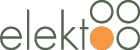 RISCO DE CONTRAPARTE
INSTITUIÇÃO FINANCEIRA – MITIGAÇÃO DO RISCO – CONTRATO BACK TO BACK
Contraparte 2
Instituição Financeira
Contraparte 1
Dado no 
Contrato Derivativo
Tomado no 
Contrato Derivativo
Instituição Financeira pode mitigar o risco sobre determinado derivativo, utilizando para isso uma segunda contraparte:
Com a contraparte 1 a Instituição Financeira fica tomado,
Em contrato análogo, ao derivativo realizado com a contraparte 1, a Instituição Financeira fica dado com a contraparte 2.
A mitigação ocorre para efeito de variação de preço (Risco de Mercado), todavia, deverá haver chamada de margem de ambas as contrapartes. Uma das contrapartes pode não honrar as chamadas de margem. 
Exposição ao risco de contraparte continua a existir. Numa situação de stress de mercado, essa exposição se torna evidente. Pode gerar falta de liquidez no mercado. Em última análise pode levar a um risco sistêmico.
13
RISCO DE CONTRAPARTE
BOLSA DE VALORES – CONTRAPARTE CENTRAL
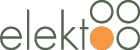 Proposta de Solução – uma bolsa de valores para o mercado derivativo proposta. À bolsa cabe:

Formular e padronizar os contratos derivativos,
Disponibilizar estrutura adequada para negociação de contratos,
Trabalhar com uma clearing para as liquidações das operações, que receberá todos os recursos das participantes devedores e realizará os pagamentos a todos os participantes credores.
Com uma clearing avalia-se somente o seu risco de crédito, não havendo necessidade de avaliar o risco de crédito das contrapartes.
A clearing agirá como contraparte central das operações financeiras dos contratos derivativos,
Caberá a clearing chamar as garantias dos participantes da Bolsa e criar a estrutura de salvaguardas
A clearing estabelecerá as métricas para os cálculos de margem inicial e de margem adicional.
Definirá os limites a serem negociados.
A clearing disponibilizará relatórios diários com as posições e os respectivos resultados, bem como os valores depositados em margem.
14
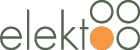 RISCO DE CONTRAPARTE
BOLSA DE VALORES – CONTRAPARTE CENTRAL
Empresa:
Necessidade de um Sistema que se comunique com a contraparte central para:
Leitura das informações disponibilizadas em interfaces padronizadas pela clearing,
Conciliação das informações com os registrados no sistema interno da Empresa,
Cálculo Gerencial de Risco de Mercado e Stress Testing,
Cálculo Gerencial de Liquidez,
Controle de Consumo de Margem e de Garantias,
Relatórios tempestivos em linha com os negócios da Empresa.
Risco passa a ser contra a contraparte central.
15